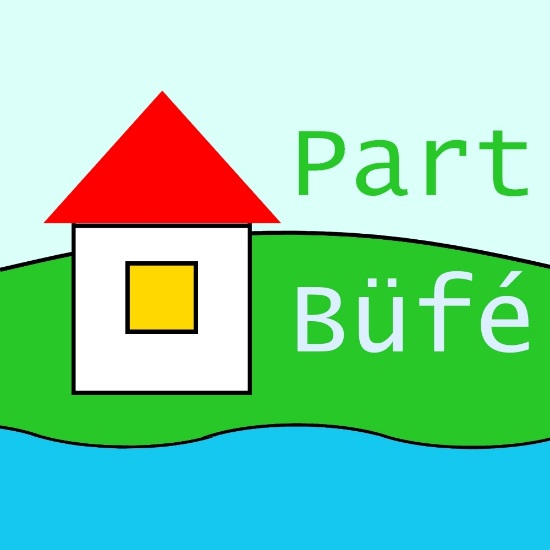 Családias hely, a Duna parton
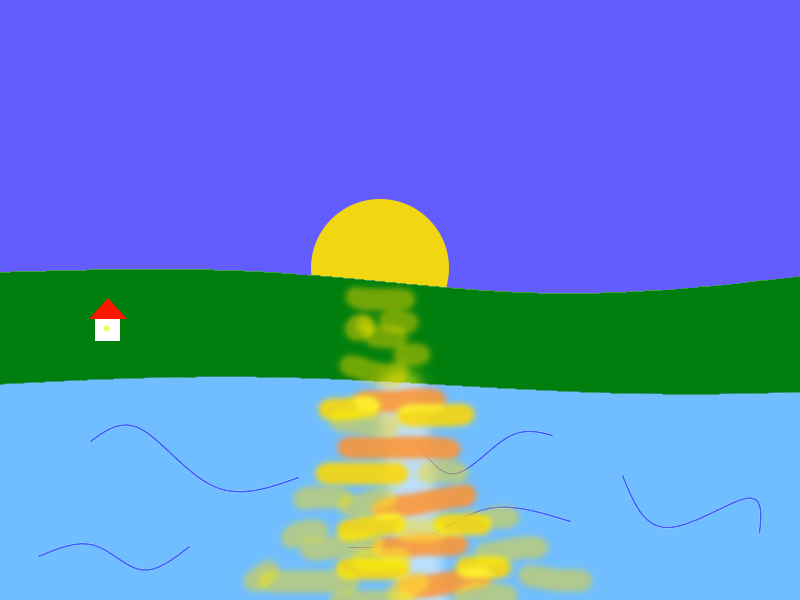 Finom ételek és italok
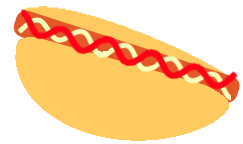 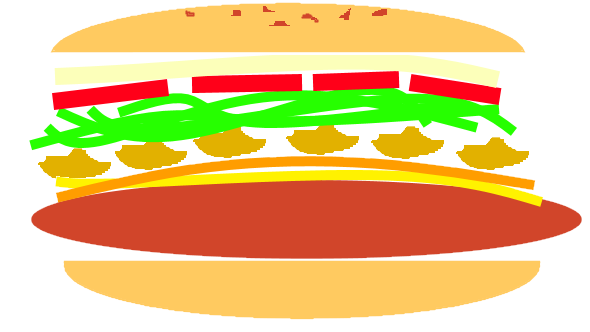 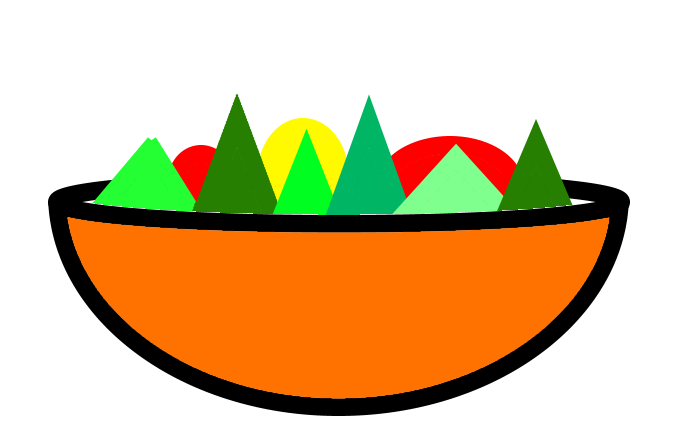 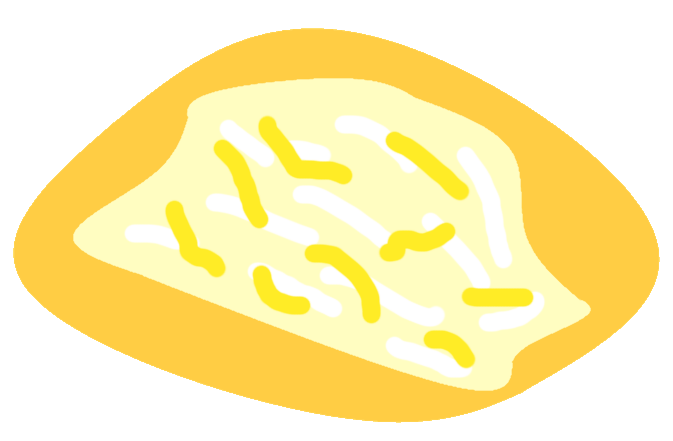 Kedvező árak
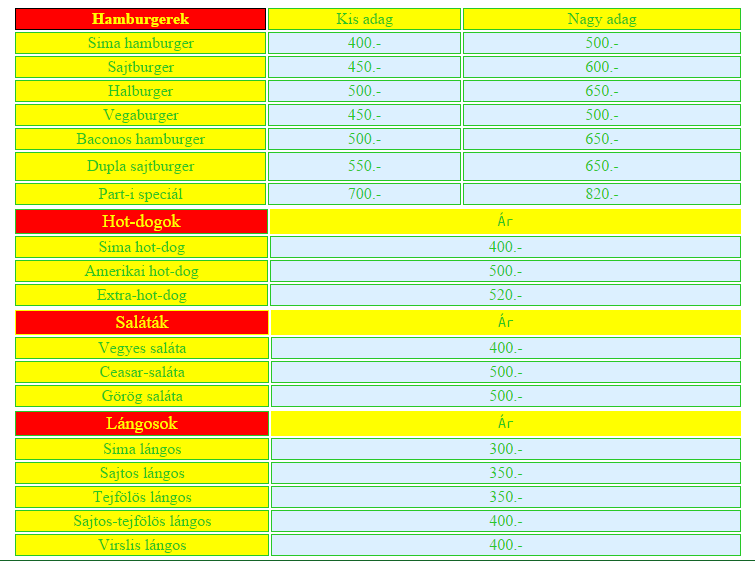 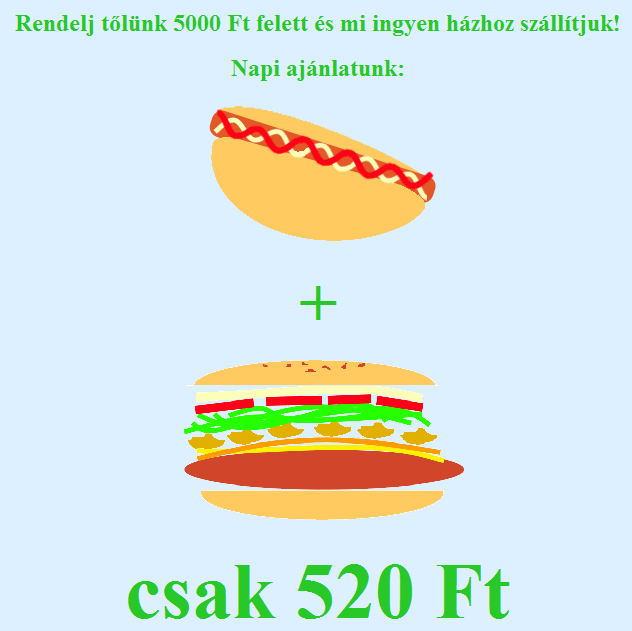 És bárhonnan, bármikor elérhető:

Email: partbufe@gmail.com
Tel: +36 30 512 6787
www.partbufe.hu
Budapest Római part 3-mal szemben
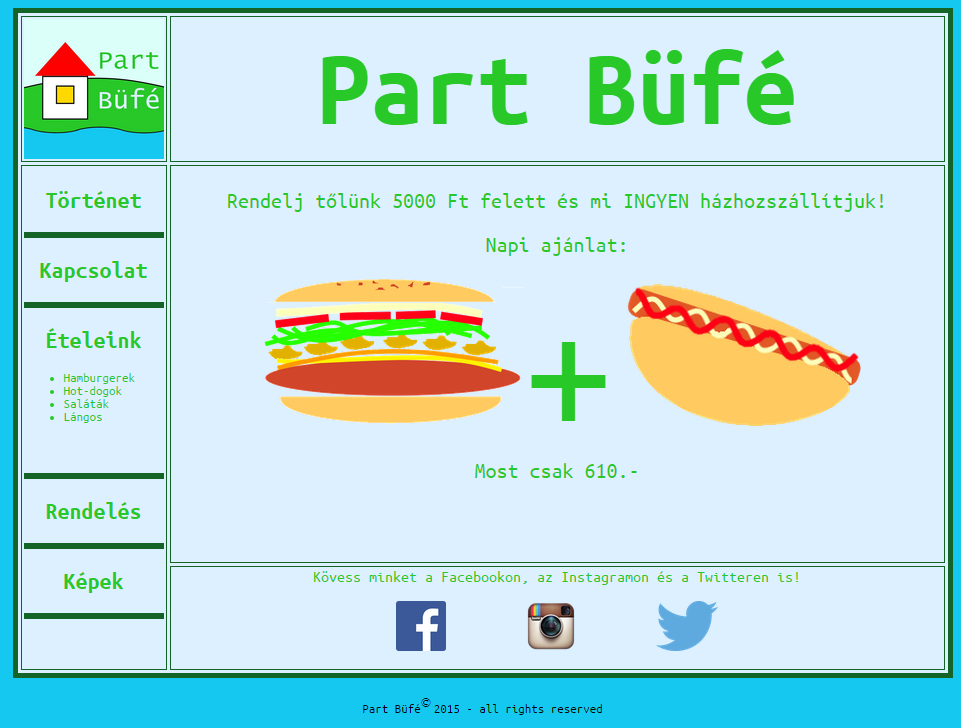 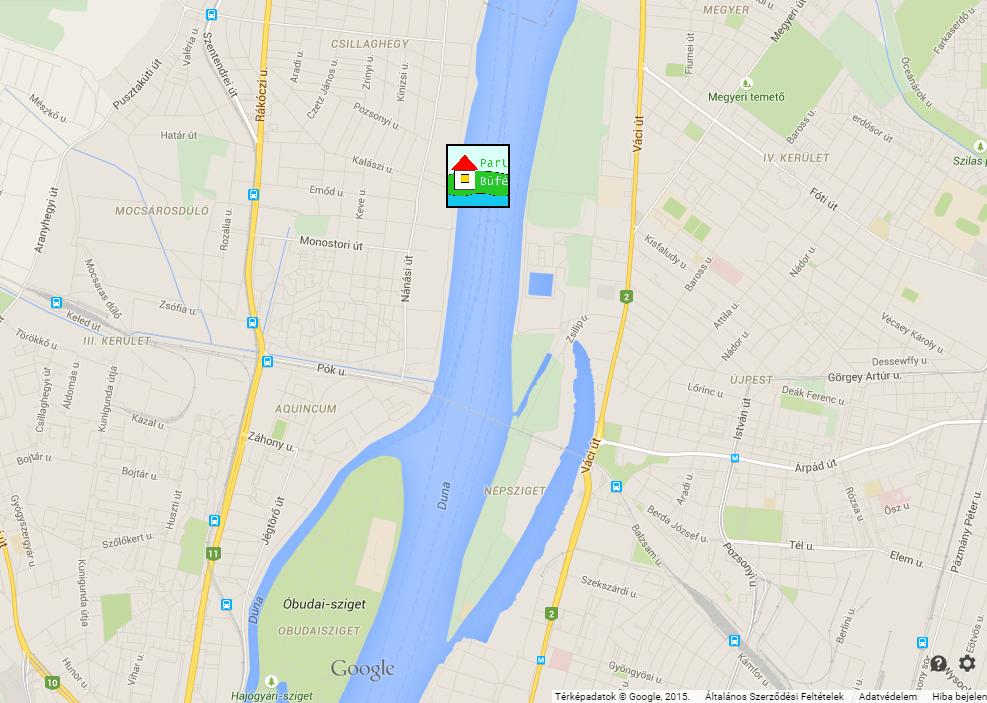 Várjuk Önt a Part Büfében!
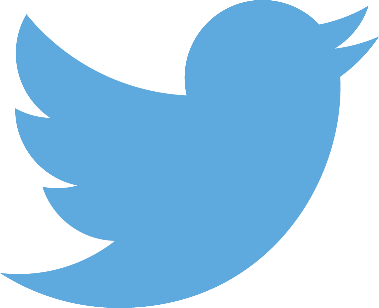 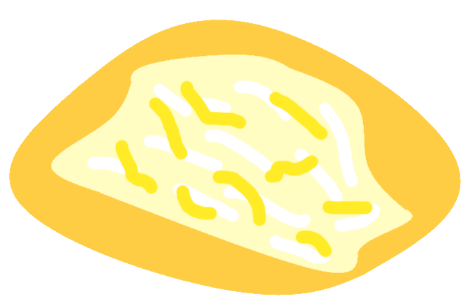 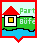 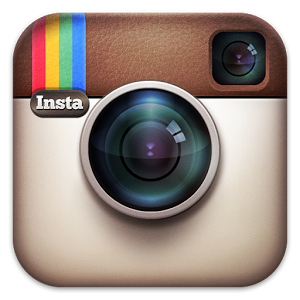 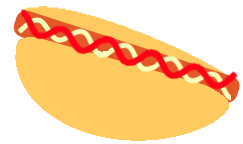 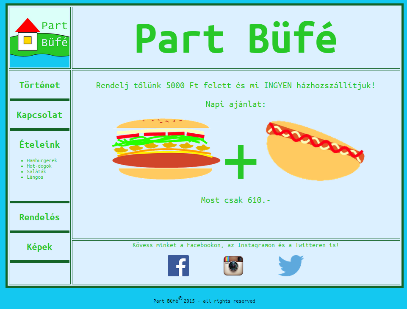 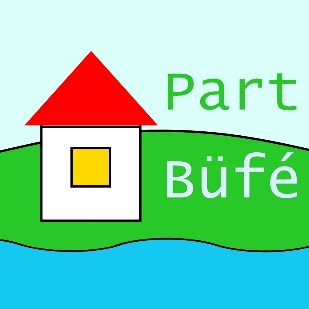 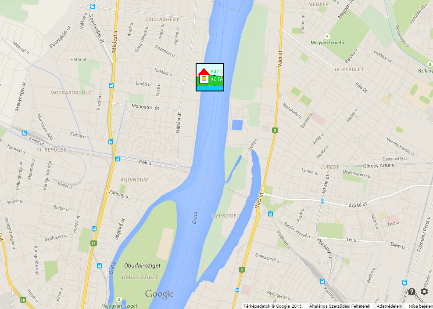 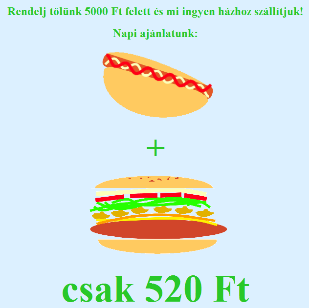 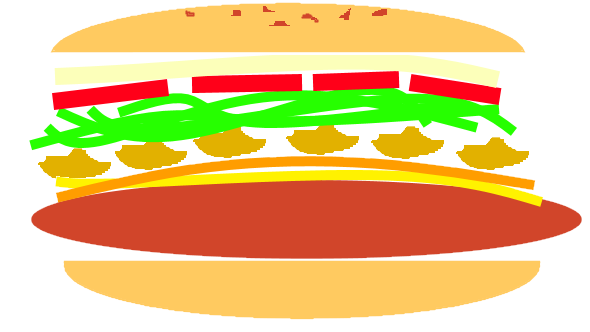 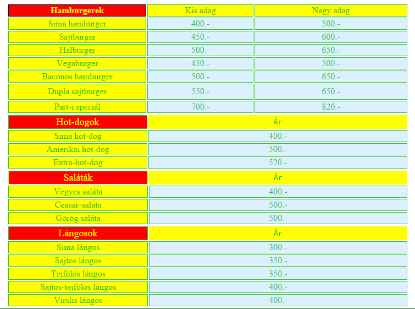 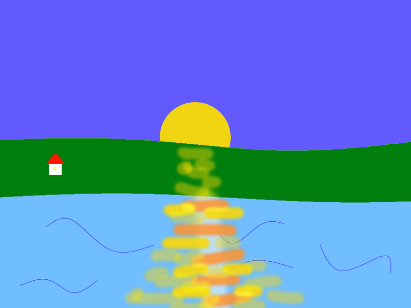 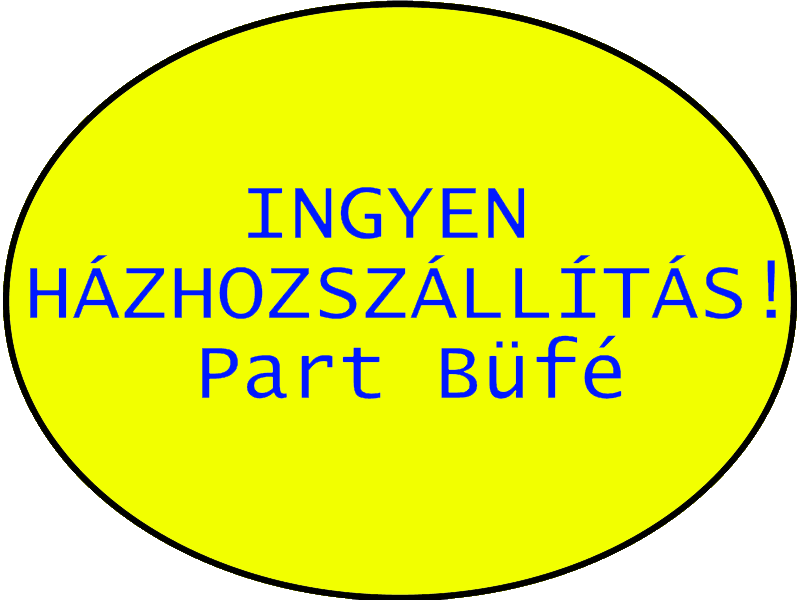 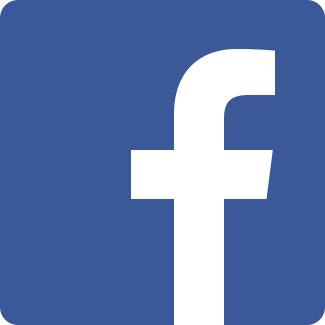 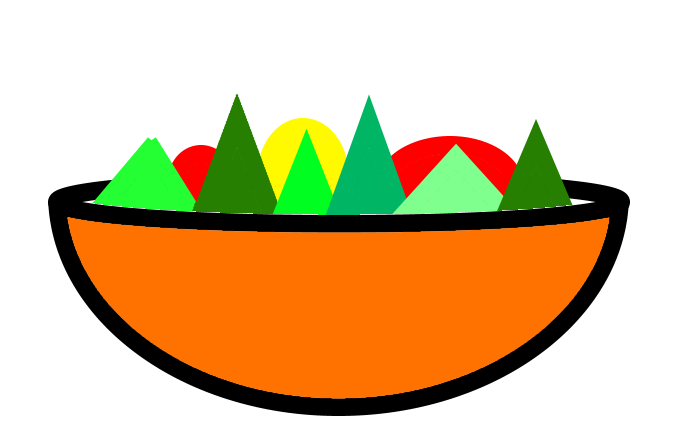